МДОУ «Детский сад № 75»ул. Салтыкова-ЩедринаПамятка-рекомендации«Как подготовить ребенка к школе? »
Подготовила:
Педагог-психолог 
Штейн К. Д.
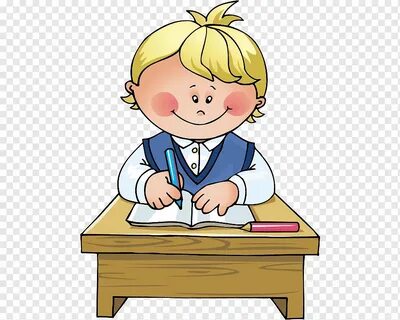 Г. Ярославль, 2024
Уважаемые родители! 

Подготовка к школе — это комплекс мероприятий, направленных на формирование готовности ребёнка к обучению в школе, в которую входит и психологическая готовность к школе.

В данной памятке мы рассмотрим способы по психологической подготовке ребенка к школе, которые родители смогут использовать самостоятельно
Поговорим о школе
Расскажите ребенку о положительном опыте пребывания в школе;
Рассмотрите фотографии, где вы находились в возрасте вашего ребенка, и обсудить их вместе;
Постарайтесь не говорить ребенку о школе в негативном ключе;
Обратите внимание, что у ребенка будет свободное время в школе, если он правильно распределит время;
Обсудите, что хорошего ждет ребенка в школе (узнает много нового, познакомится с новыми друзья)
Игра — основной вид деятельности
Задания должны преподноситься ребенку в игровой форме;
Больше общайтесь, задавайте вопросы, обсуждайте явления, события, предметы;
Разговаривайте с ребенком о том, что такое хорошо, а что – плохо (можно в форме игры);
Сыграйте с игрушками в «импровизированную школу»;
Давайте ребенку задания, говорите условия выполнения того или иного действия;
Нарисуйте с ребенком школу всей семьей и обсудите рисунок
Эмоциональное состояние ребенка
Создайте возможность общения ребенка с его сверстниками;
Научите конструктивно проявлять агрессию (спорт, творчество и др);
Давайте ребенку самостоятельно разрешать мелкие проблемы и вопросы;
Сформируйте расписание с ребенком, выделите время для отдыха (замечать сколько времени прошло, показывая на часах время);
Дайте ребенку возможность выбирать между видами деятельности
«Быть готовым к школе – не значит уметьчитать, писать и считать.Быть готовым к школе – значитбыть готовым всему этому научиться»

      (Л.А. Венгер )
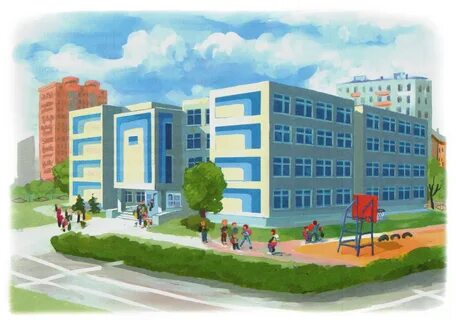 Рекомендованная литература
Андрущенко, Т. Ю.   «Возрастная психология и возрастные кризисы: кризис развития ребенка семи лет»;
Гиппенрейтер, Ю. Б. «Общаться с ребёнком. Как?»
Млодик, И. «Школа и как в ней выжить. Взгляд гуманистического психолога»
Царенко, Н. «Антистресс для родителей : ваш ребенок идет в школу»;
Кравцова, Е. и соавторы «Между детством и отрочеством»;
Филоненко, Е.  «Большая книга родителей будущих первоклассников»;
Лутковская, Е. «Школа: всё получится! Навигатор для родителей от детского психолога»